閱讀知天下 2Read to know the World
秀林國小 
Show Lin Elementary School
閱讀五大洲
Europe
圖書+國語日報+人間福報
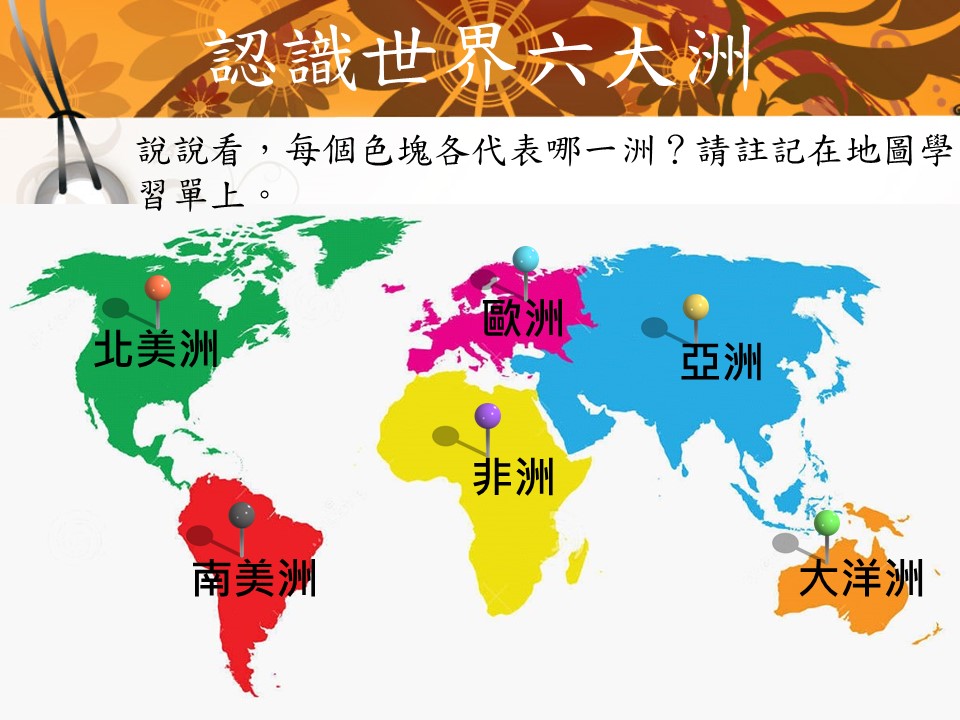 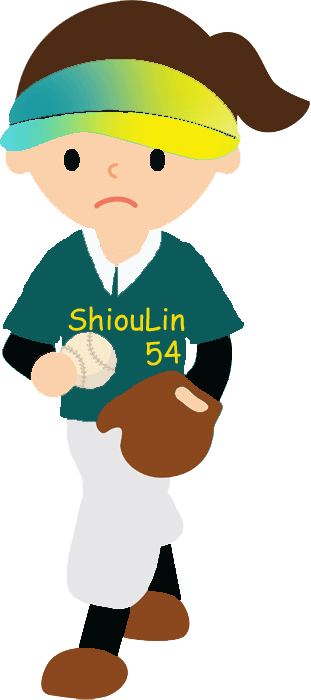 Europe
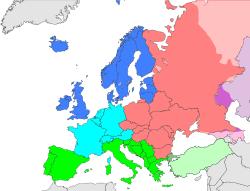 北歐
東歐
西歐
南歐
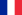 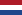 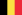 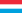 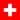 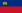 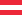 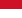 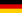 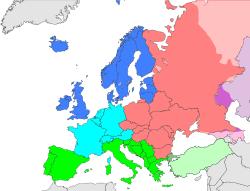 法國
 荷蘭
 比利時
 盧森堡
 瑞士
 列支敦斯登
 奧地利
 摩納哥
 德國
西歐
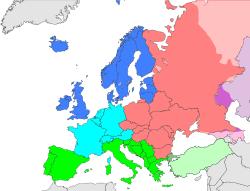 波蘭
 匈牙利
 斯洛伐克
 捷克
 保加利亞
 羅馬尼亞
 俄羅斯
 烏克蘭
 白俄羅斯
 摩爾多瓦
東歐
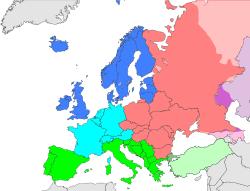 俄羅斯
 英國
 丹麥
 挪威
 冰島
 芬蘭
 瑞典
 立陶宛
 拉脫維亞
 愛沙尼亞
 愛爾蘭
北歐
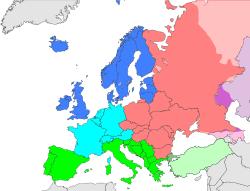 葡萄牙       西班牙
 希臘          義大利
 梵蒂岡       安道爾
 北馬其頓    聖馬利諾
 馬爾他       斯洛維尼亞
 克羅埃西亞 波赫
 蒙特內哥羅 塞爾維亞
 科索沃       阿爾巴尼亞
 直布羅陀
南歐
圖書可以在學校圖書館尋找
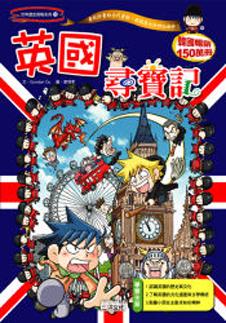 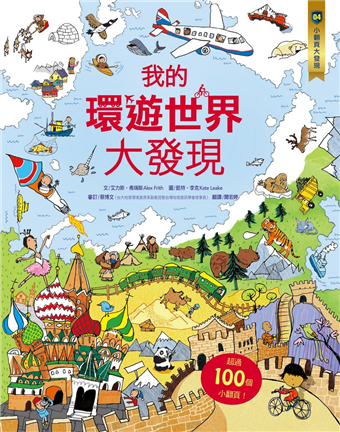 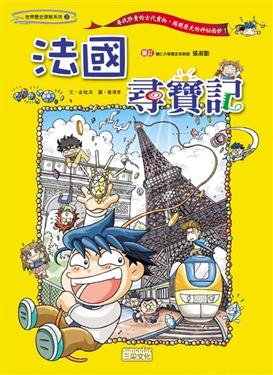 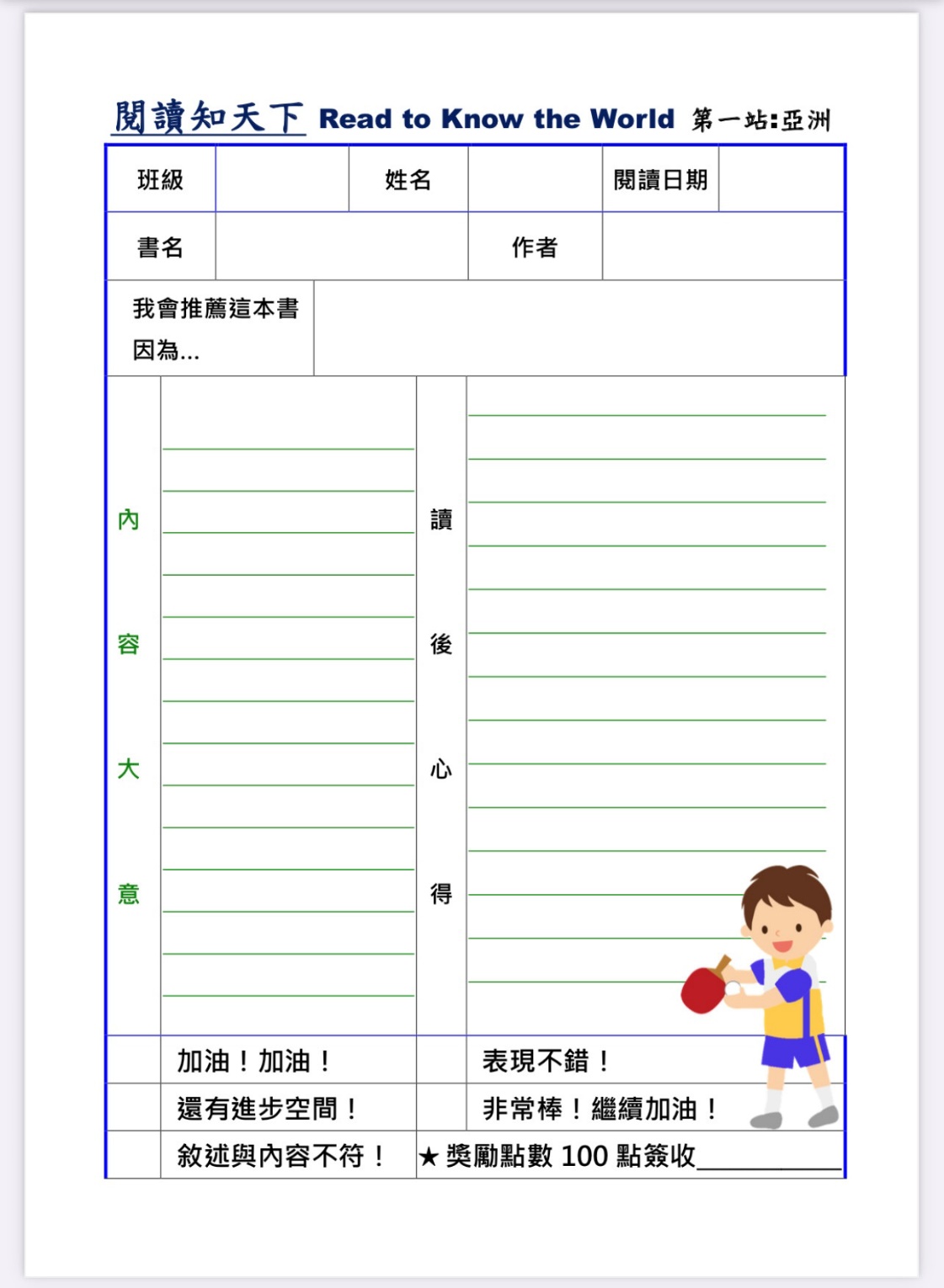 閱讀心得
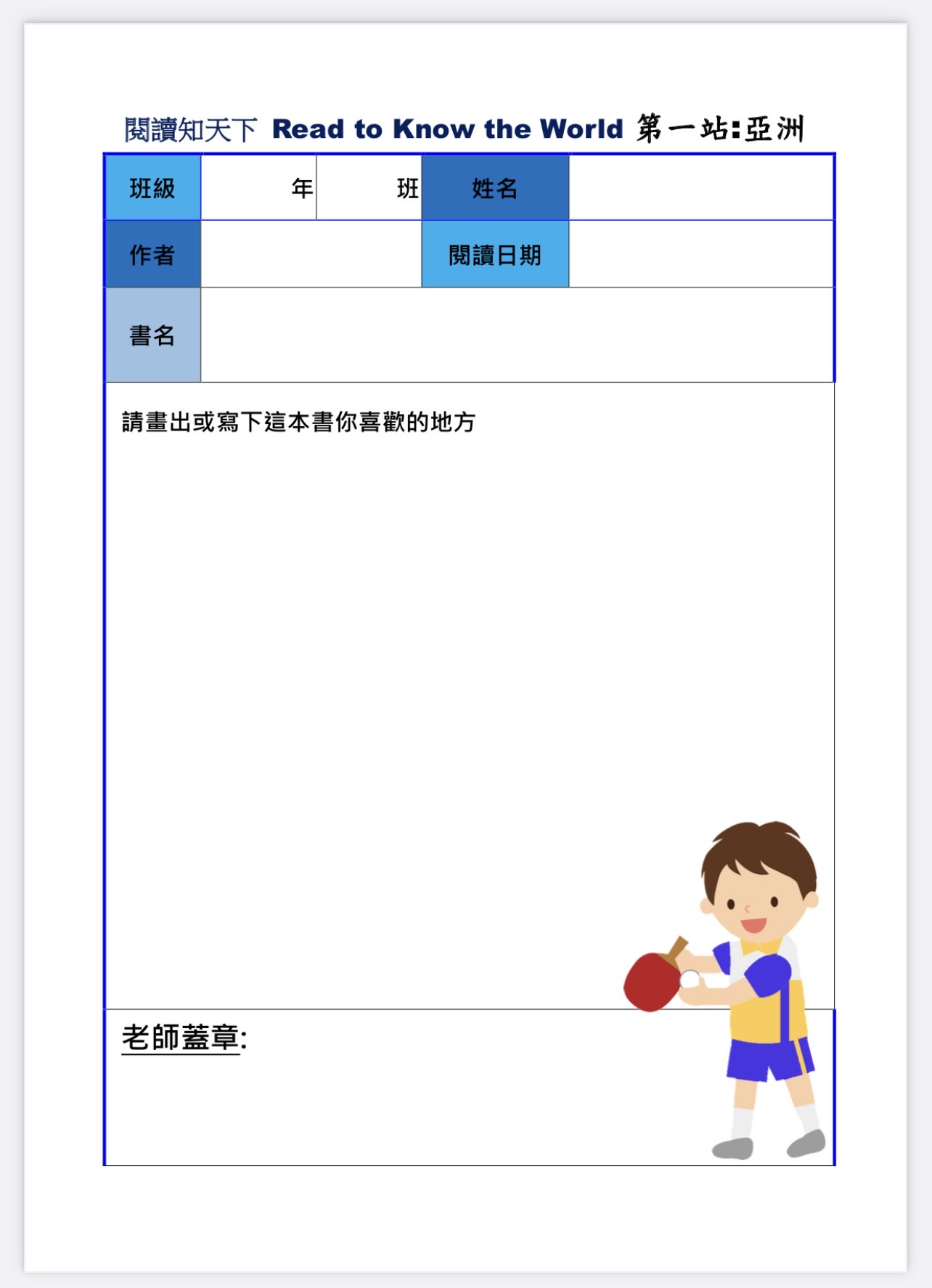 低年級 抽獎
中高年級 一篇心得100點
也可以到會議室拿國語日報
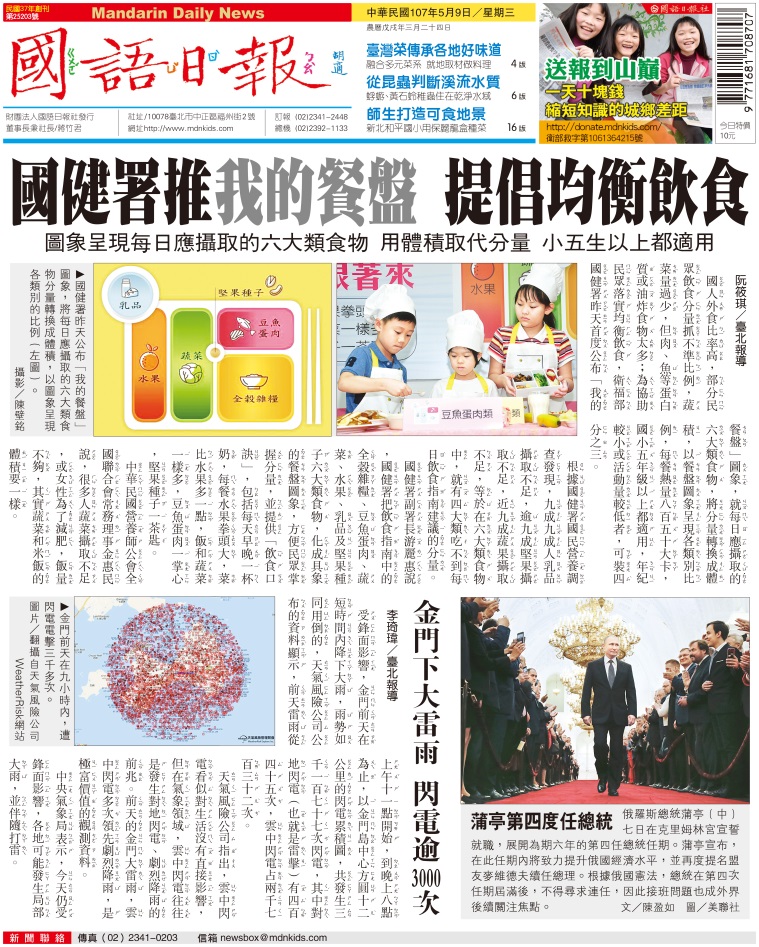 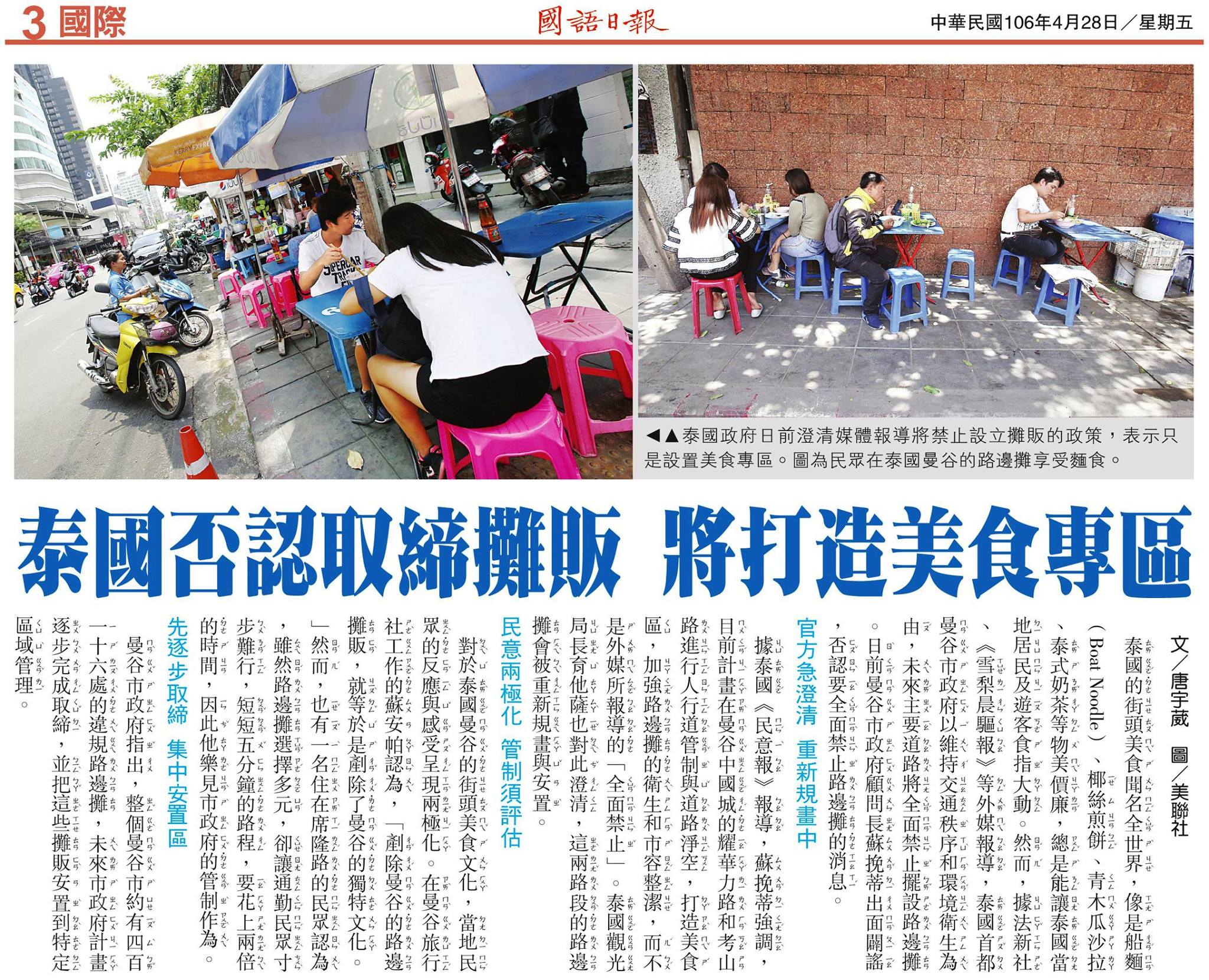 也可以到會議室拿人間福報
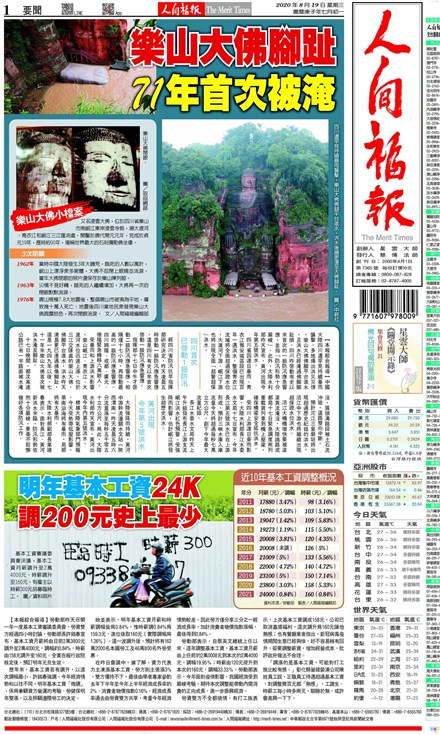 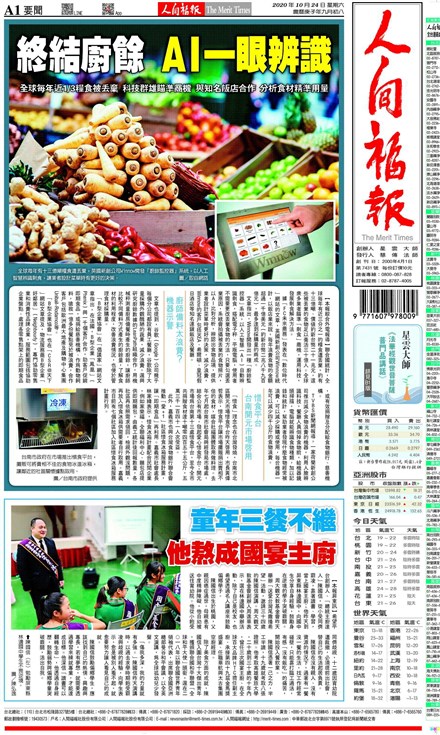 日報學習單
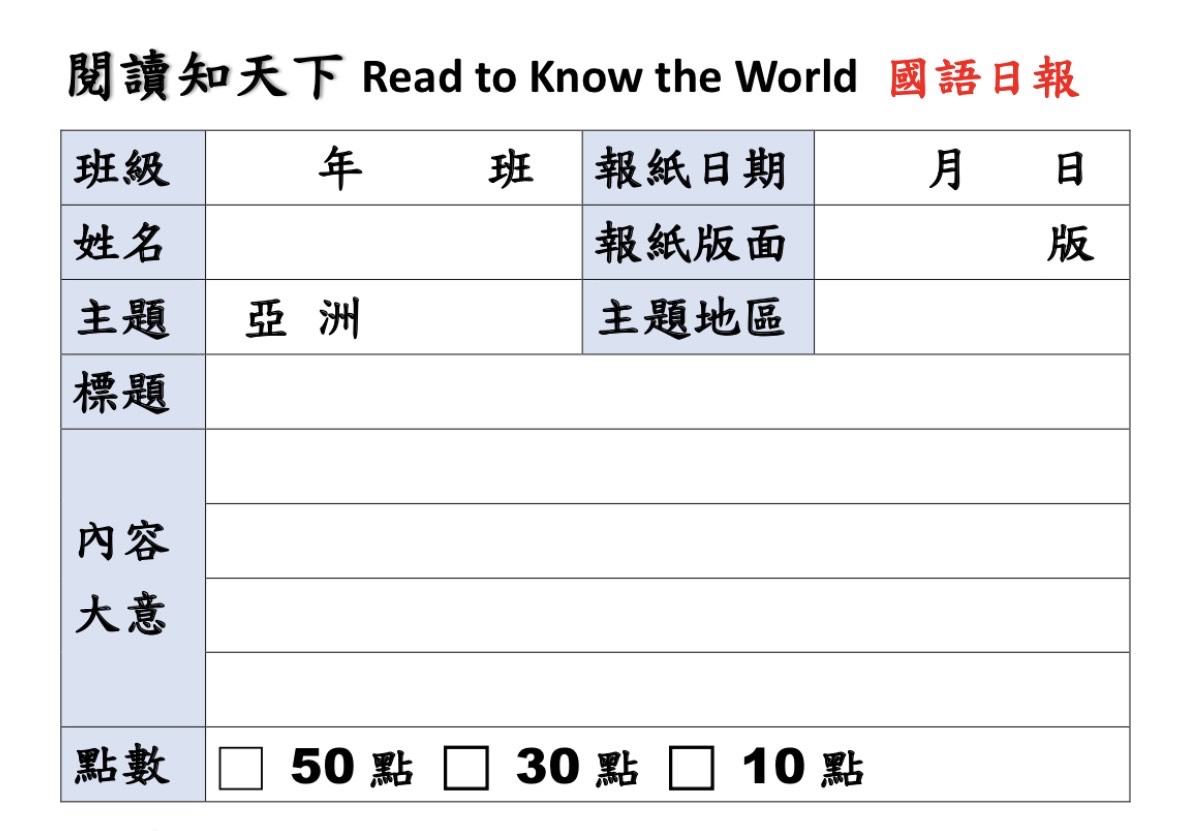 中高年級 一張50點
獎勵方式(低年級)
以抽獎的方式進行 獎品會有哥哥姐姐們能換到的鑰匙圈或是資料夾
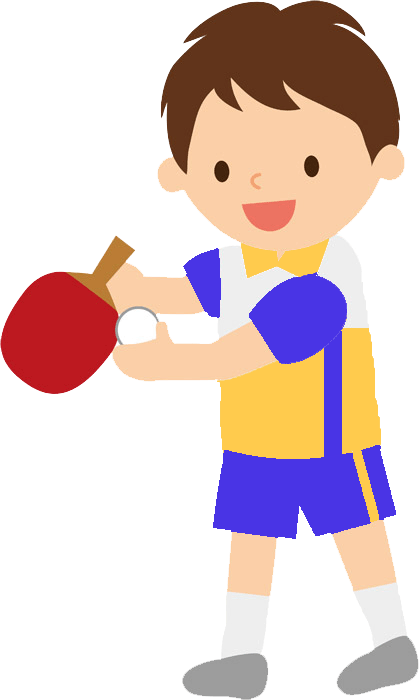 獎勵方式(一)
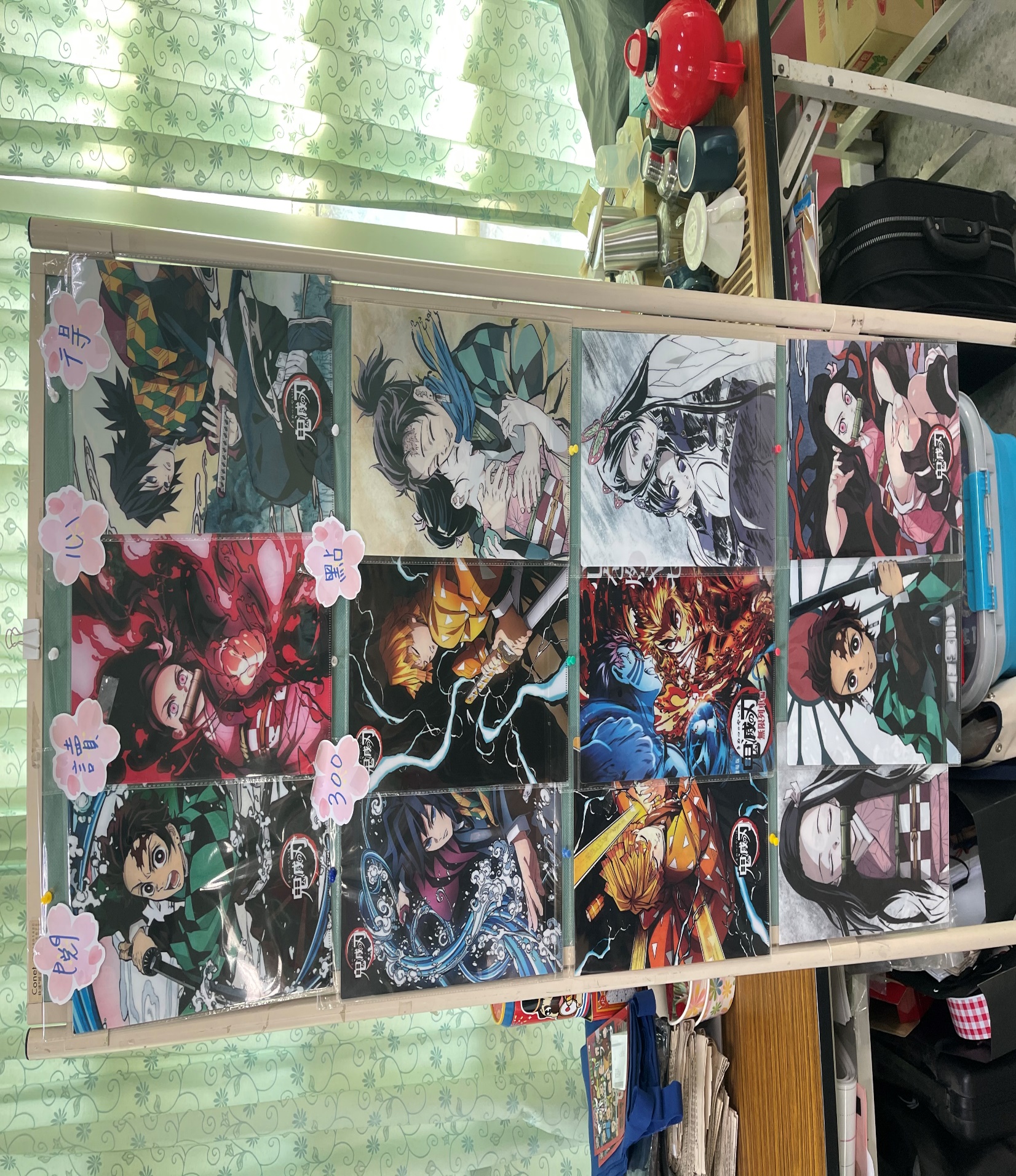 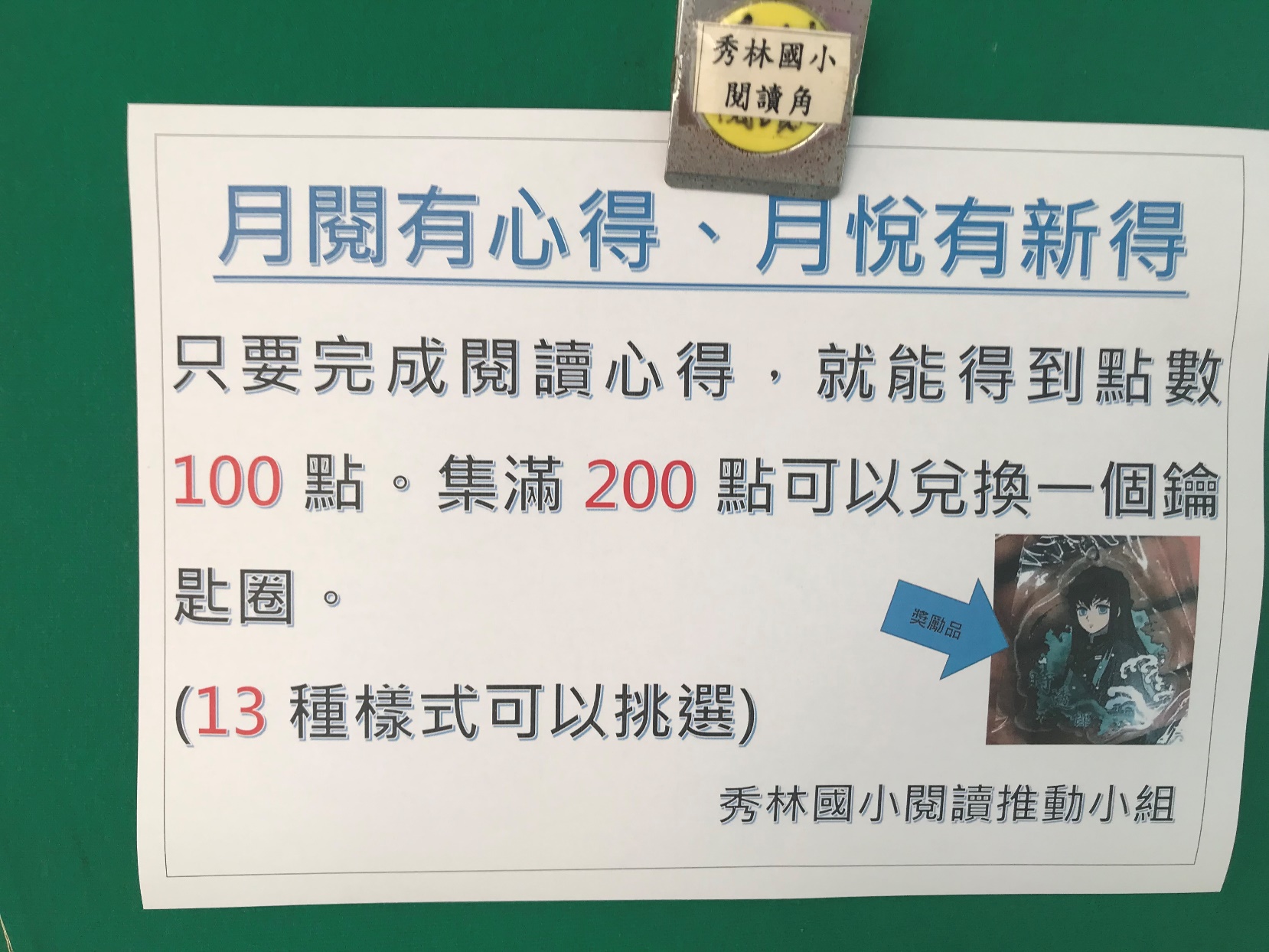 300點可換
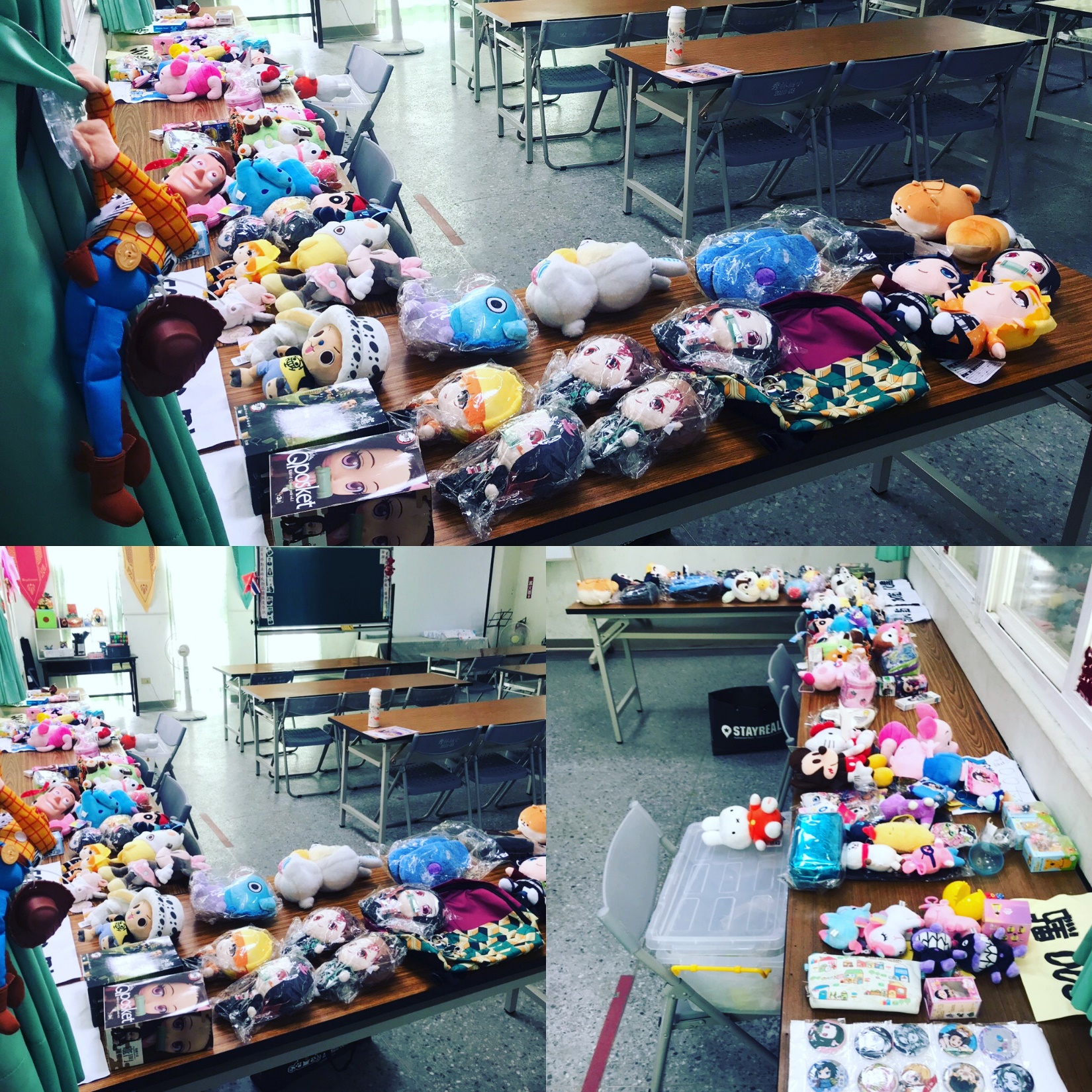 獎勵方式(二)
每次月考後
五年級兌換獎品的時間 

有閱讀點數的同學都可以一起加入兌換獎品的行列
Thank youGraciasMerciDanke